UTILISATION DE FRAMAPAD
Apparition immédiatement des modifications
Traitement de texte collaboratif en ligne
Aucune installation, ni aucune inscription
Chaque participant apparaît sous une couleur différente
Les
contributions de chacun apparaissent
Maximum
de 16 personnes
Académie d'Aix-Marseille - Jean-Yves GOLA - PLP Biotechnologies Santé Environnement
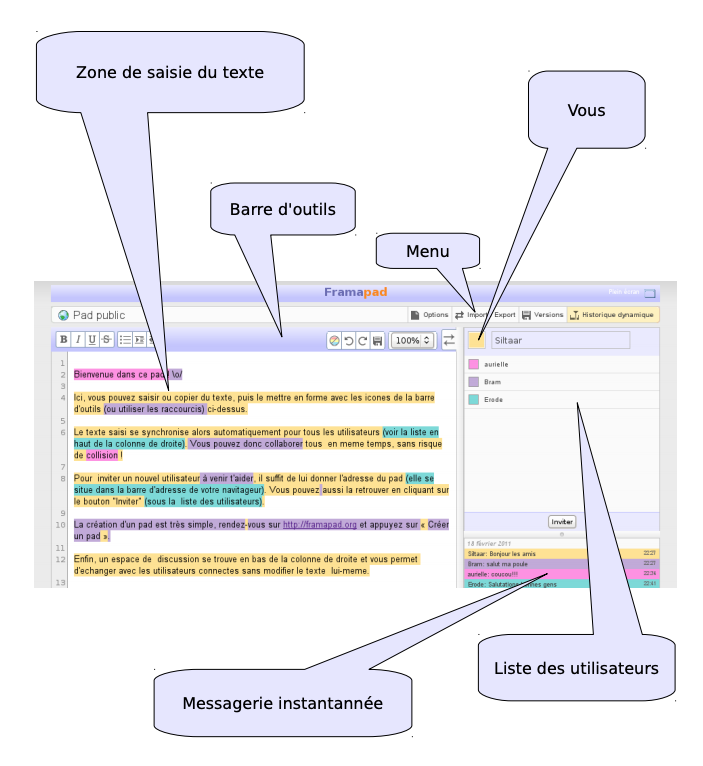 Académie d'Aix-Marseille - Jean-Yves GOLA - PLP Biotechnologies Santé Environnement
Entraide
Motivation
Respect mutuel
Ecoute
Empathie
Académie d'Aix-Marseille - Jean-Yves GOLA - PLP Biotechnologies Santé Environnement
UTILISATION DE FRAMAPAD
SE CONNECTER SUR
https://framapad.org/fr/
Académie d'Aix-Marseille - Jean-Yves GOLA - PLP Biotechnologies Santé Environnement
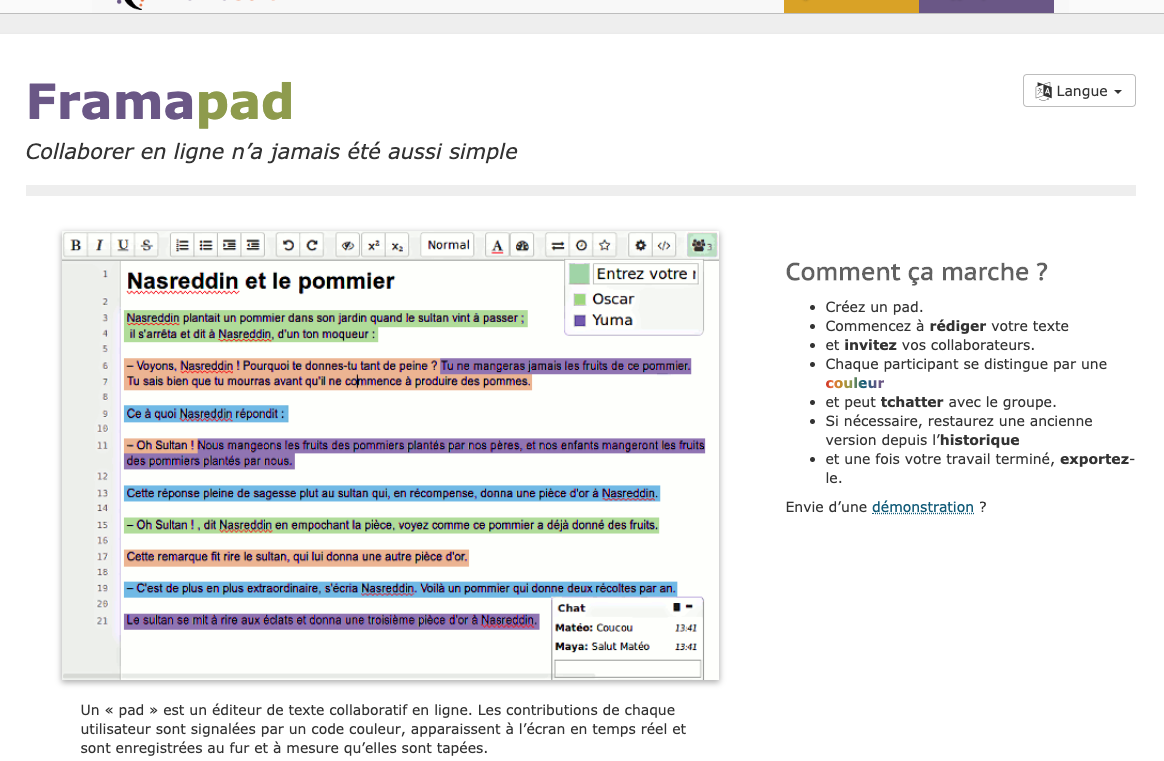 Académie d'Aix-Marseille - Jean-Yves GOLA - PLP Biotechnologies Santé Environnement
Selon les besoins, le professeur peut créer un Pad accessible à tout le monde ou bien créer un pad privé, réservé à certains utilisateurs qu’il aura sélectionné.
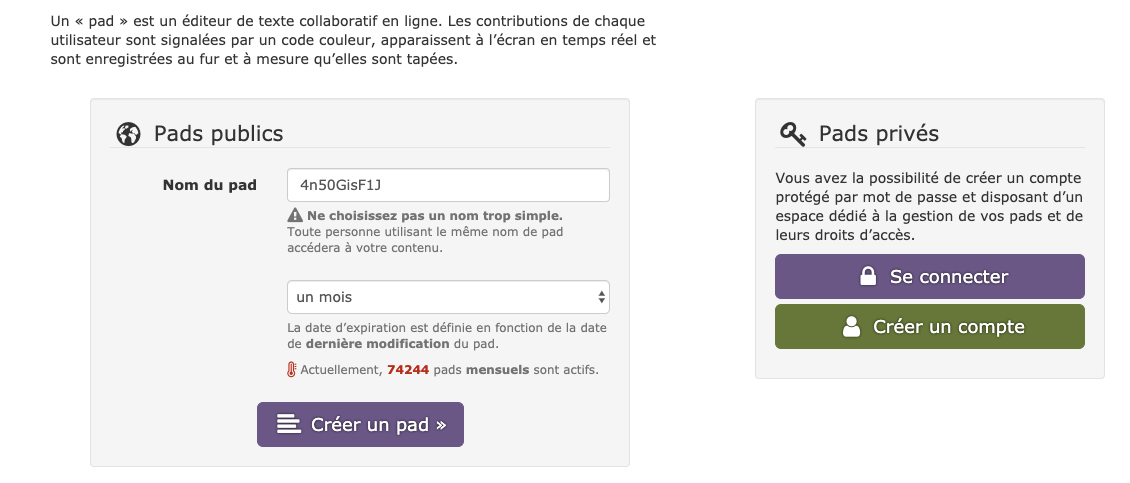 Un tutoriel :
https://www.youtube.com/watch?v=x4TuG5yEbp0
Un exemple commenté
https://www.youtube.com/watch?v=paZrGhqoTqk
Académie d'Aix-Marseille - Jean-Yves GOLA - PLP Biotechnologies Santé Environnement